Θεωρία Υπολογισμού
Κλειστότητα κανονικών γλωσσών
Μη-κανονικές γλώσσες
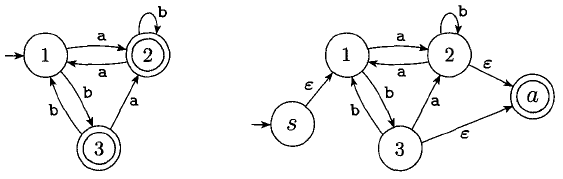 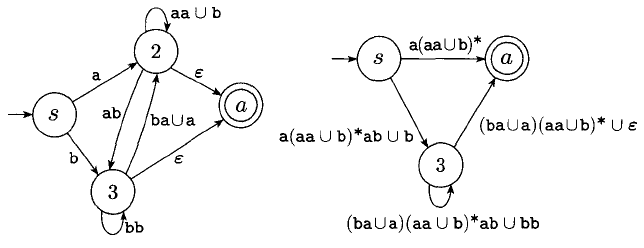 L = {w | w περιέχει τουλάχιστον τρία «1»}
0∗10∗ 10∗ 1(0∪1)∗
((0∪1)∗0)∗
L = {w | w έχει «0» στην 4η θέση από το τέλος}
Σ∗0Σ3
0(Σ2)∗U1Σ(Σ2)∗
Αποδείξτε ότι μια γλώσσα είναι κανονική
L = {w | w έχει το ίδιο πλήθος «01» και «10»}
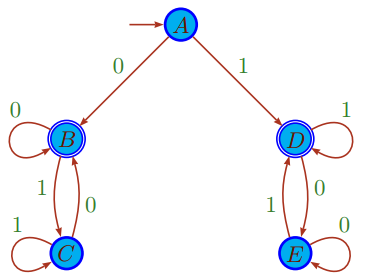 Υπάρχουν γλώσσες που δεν είναι κανονικές;
Υπάρχει σύνολο για το οποίο 
δεν μπορεί να υπάρξει ΠΑ που να το αποδέχεται;
Αποδείξτε ότι η γλώσσα L ΔΕΝ είναι κανονική
L = {0n1n | n ≥ 0}
Βασική ιδέα
Βρες μια ιδιότητα που έχουν όλες οι κανονικές γλώσσες
Αν η μια γλώσσα δεν ικανοποιεί την ιδιότητα αυτή τότε δεν είναι κανονική

κανονικό σύνολο -> λήμμα της άντλησης
-(λήμμα της άντλησης) -> -(κανονικό σύνολο)
Λήμμα της άντλησης
Παράδειγμα - Παλίνδρομο
Το ΠΑ έχει κ καταστάσεις
Έστω z = 00…00100…00 παλίνδρομο με τουλάχιστον ν σύμβολα
Ασκήσεις (2/4)
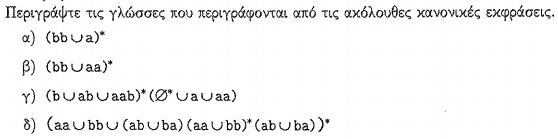 Ασκήσεις (1/4)
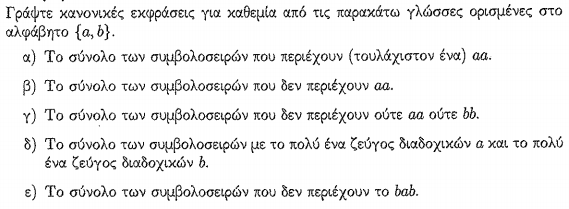 Ασκήσεις (3/4)
Ασκήσεις (4/4)
Άσκηση (προαιρετική)
Άσκηση 1.15 βιβλίου